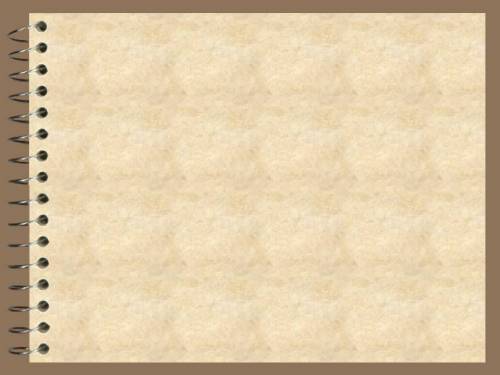 Материалы  по подбору методик  измерения лидерских качеств у детей дошкольного возраста
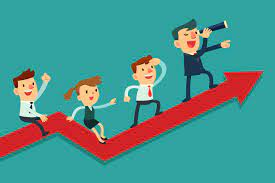 Составила: творческая группа 
педагогов МБДОУ №50 
г. Невинномысска

30.03.2021
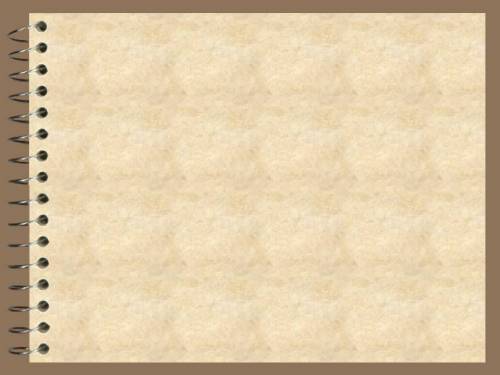 Сферы личностного развития дошкольника
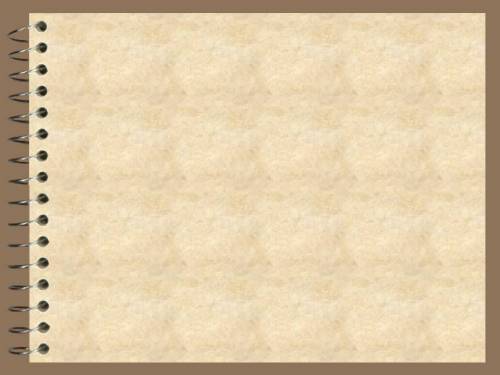 Качества, характеризующие лидерский потенциал дошкольника
Сфера социального развития
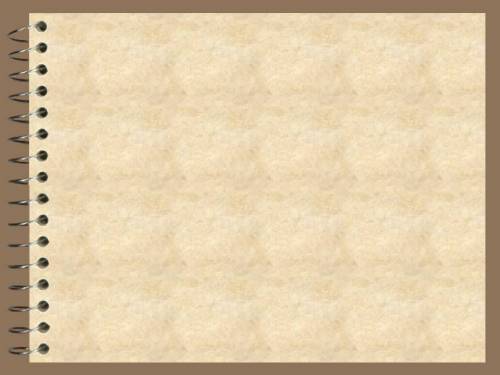 Качества, характеризующие лидерский потенциал дошкольника
Сфера интеллектуального 
развития
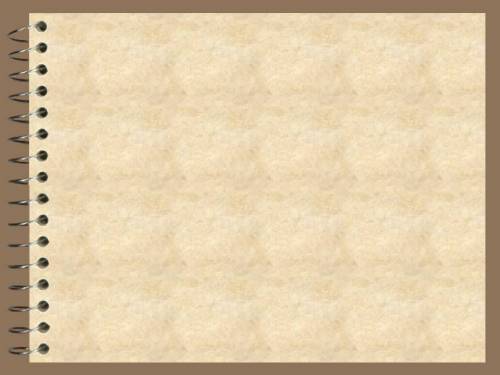 Качества, характеризующие лидерский потенциал дошкольника
Сфера эмоционального  
развития
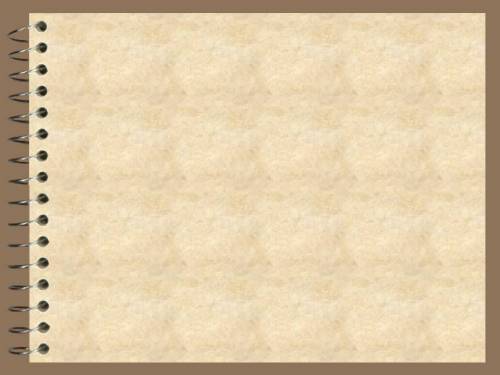 Диагностические методики определения лидерского потенциала в сфере социального развития дошкольника
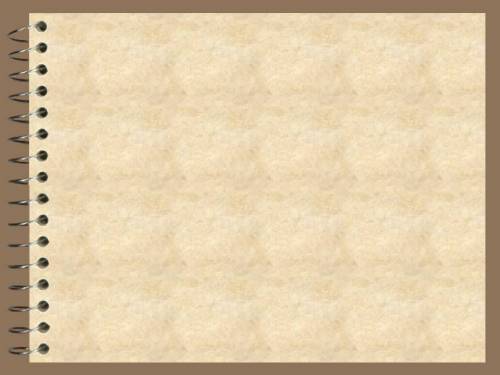 Диагностические методики определения лидерского потенциала в сфере интеллектуального развития дошкольника
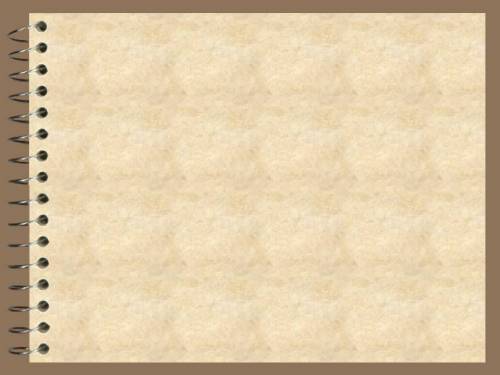 Диагностические методики определения лидерского потенциала в сфере эмоционального  развития дошкольника
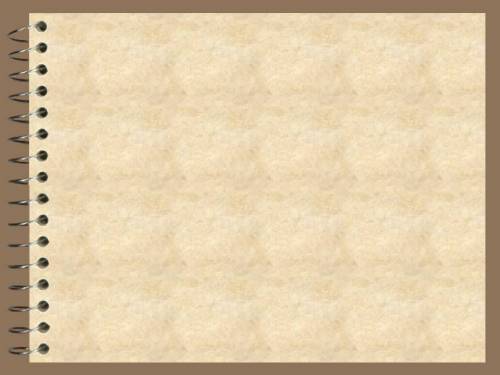 Диагностические методики определения лидерского потенциала в сфере социального развития дошкольника
9
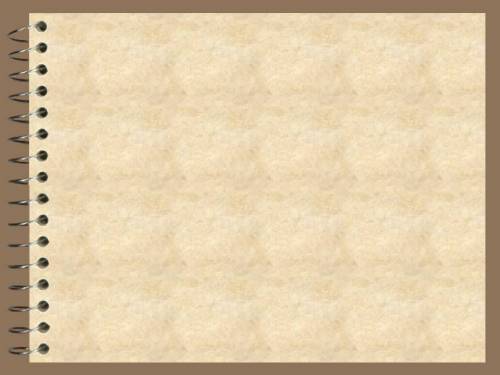 «Метод рисуночной фрустрации Розенцвейга»
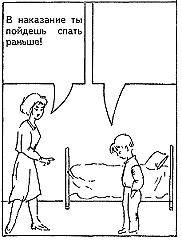 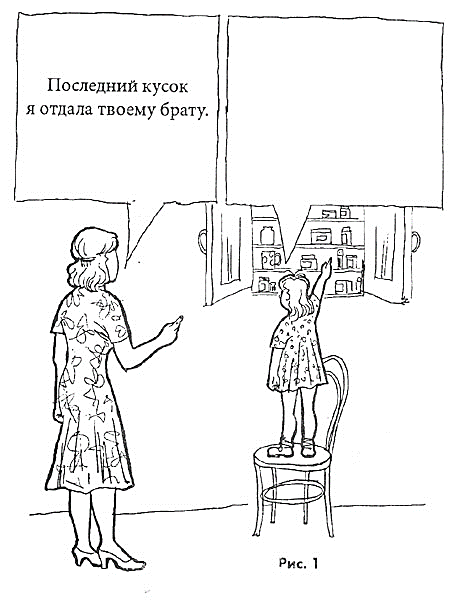 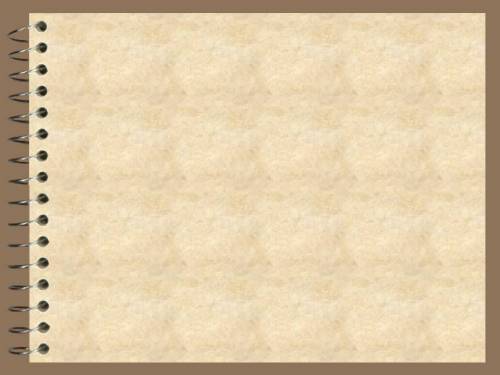 «Метод рисуночной фрустрации Розенцвейга»
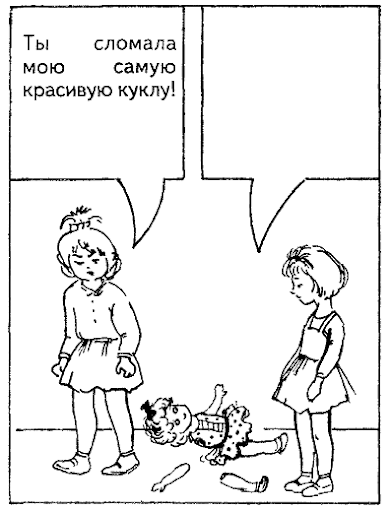 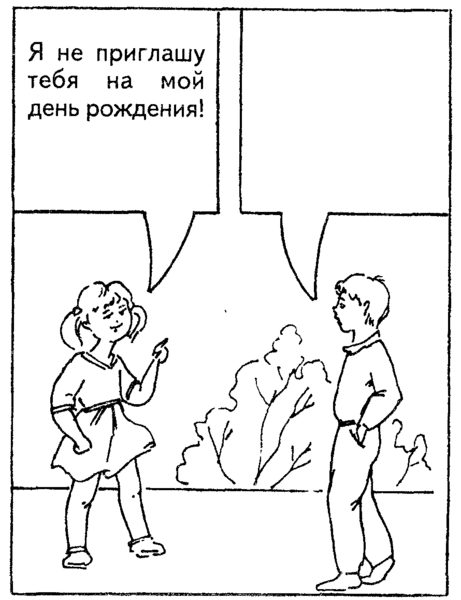 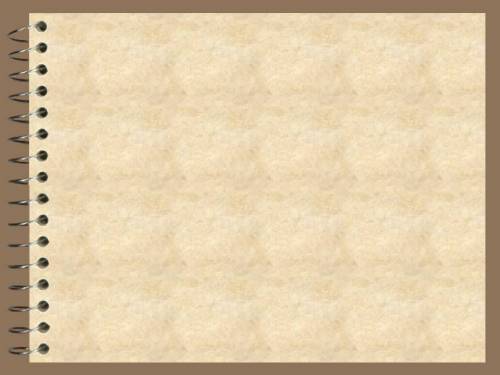 Диагностические методики определения лидерского потенциала в сфере социального развития дошкольника
12
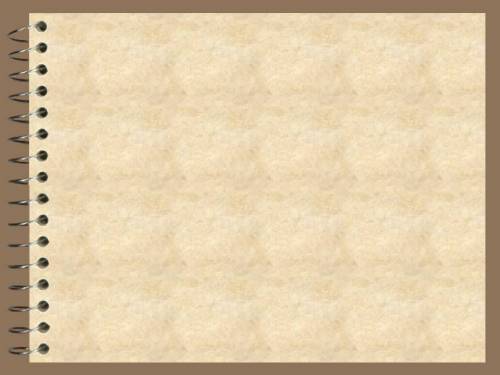 Методика Маралова В.Г.  и Ситарова В.А. для   определения степени проявления инициативы и исполнения  в различных видах деятельности
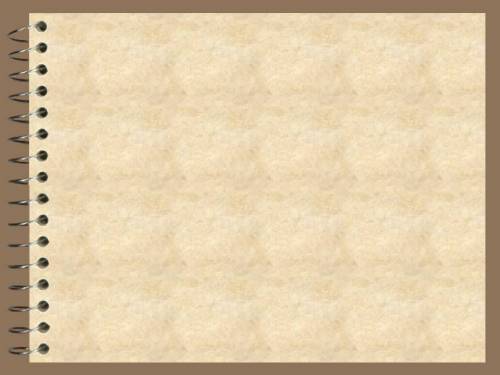 Диагностические методики определения лидерского потенциала в сфере социального развития дошкольника
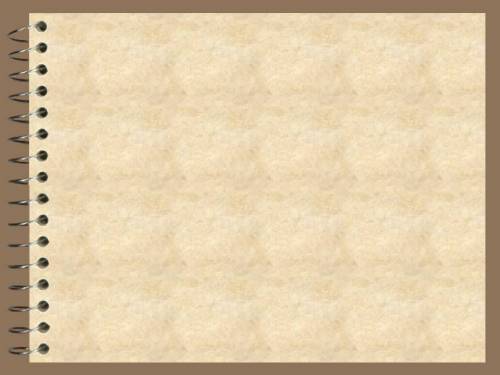 Процедура определения степени проявления самостоятельности  в различных видах деятельности выявляет:
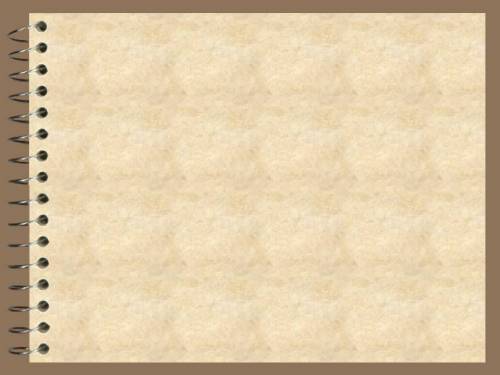 Диагностические методики определения лидерского потенциала в сфере социального развития дошкольника
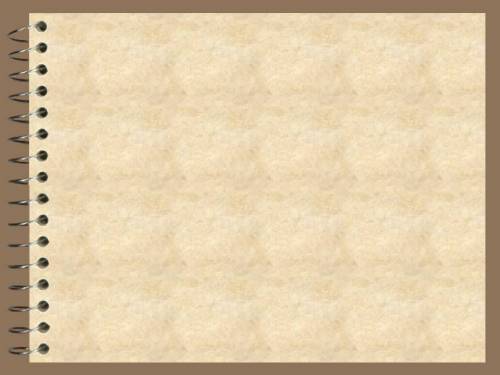 Процедура определения уровня самооценки дошкольника: